BedHead
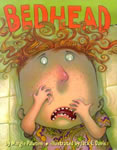 “Hairror” Stories
Teacher story….
Cut all the hair of the front of my face to the scalp two days before picture day. I was in second grade.
Freewrite
Open your writer’s notebook to the next clean page, put today’s date, and write Hair across the top.
Wherever the writing takes you, go with it. 
JUST KEEP WRITING!
The key word is HAIR!
On Your Marks.Get set.Write!!!
Teacher freewrites too!
Freewrite Sharing
Pay attention to something specific!
A clear image, dialogue, humor, sentence fluency
BedHead….again!
When I read this story again, pay attention how the punctuation drives the way it is read…
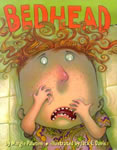 What punctuation does to a passage…
“Please?” said Mom. “Pretty please? …Pretty, pretty, pretty please?...” (Ellipses build tension.)
So without one more thought of a spritz, spray, or dunk, they all helped Oliver squish, smoosh, and cram every bid of bedhead, stuck brush and all, into his faithful, old, battered, but true-blue baseball cap. (Long sentences roll around  giving us a feel for the action.)
Mom gave it a yank.
“E-Ooow!”
Dad gave it a pull.
“OOO-Ouch!”
And Emily give it one good long tug.
“Y-Y-Y-Yike!” (Short sentences and fragments fly off the tongue. Dialogue is between quotation marks, telling us when a person is speakig.
Oliver’s hair was out of control. Way out of control. (Italics tell us to emphasize a word.)
Return to your Freewrite
On the left hand side of the pages in your Writer’s Notebook that you wrote your “Hairror” story, play around and tinker with your text, imitating any of Palatini’s punctuation and conventions.

Teacher modeled tinkering!
So let’s use Margie Palatini’s examples to helps us shape our stories. You don’t have to do it just like Palatini did.
Now it is your turn!!!
Play around with your punctuation in new ways!
Ask yourself what effect does it take? Go to it and we’ll share after a few minutes.
TAKE RISKS! BE BOLD! We can always play with it more.
Hair Share!
Celebrate!!!
Teaching moments..
“Hair”by Sandra Cisneros
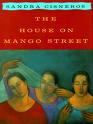 Hair Revision….again.
Revist your freewrite again….add sensory detail and similies or even freewrite a fresh piece incorporating your new punctuation experiments and the sensory imagery about a relative’s hair.